Covid-19 and the National DebtPresented by Amanda StiglbauerBlythewood High School, Blythewood, SCJune 21, 2020Amanda.Stiglbauer@moore.sc.edu
EconEdLink Membership
You can now access CEE’s professional development webinars directly on EconEdLink.org! To receive these new professional development benefits, become an EconEdLink member. As a member, you will now be able to: 

Automatically receive a professional development certificate via e-mail within 24 hours after viewing any webinar for a minimum of 45 minutes
Register for upcoming webinars with a simple one-click process 
Easily download presentations, lesson plan materials, and activities for each webinar 
Search and view all webinars at your convenience 
Save webinars to your EconEdLink dashboard for easy access to the event

You may access our new Professional Development page here
Professional Development Certificate
To earn your professional development certificate for this webinar, you must:

Watch a minimum of 45-minutes and you will automatically receive a professional development certificate via e-mail within 24 hours.

Accessing resources: 

You can now easily download presentations, lesson plan materials, and activities for each webinar from EconEdLink.org/professional-development/
Agenda
Introductions & Announcements 
Poll/Interactives 
Essential Content 
COVID-19 and the National Debt
Economic Performance & Outlook 
Virtual Jigsaw
Political Cartoon Analysis
Adding to Debt – A Good Thing?
Time to Climb
Wrap Up
Objectives
I can: 
Explain the difference between the government deficit and the national debt.
I can evaluate the potential impacts of COVID-19 on the national debt.
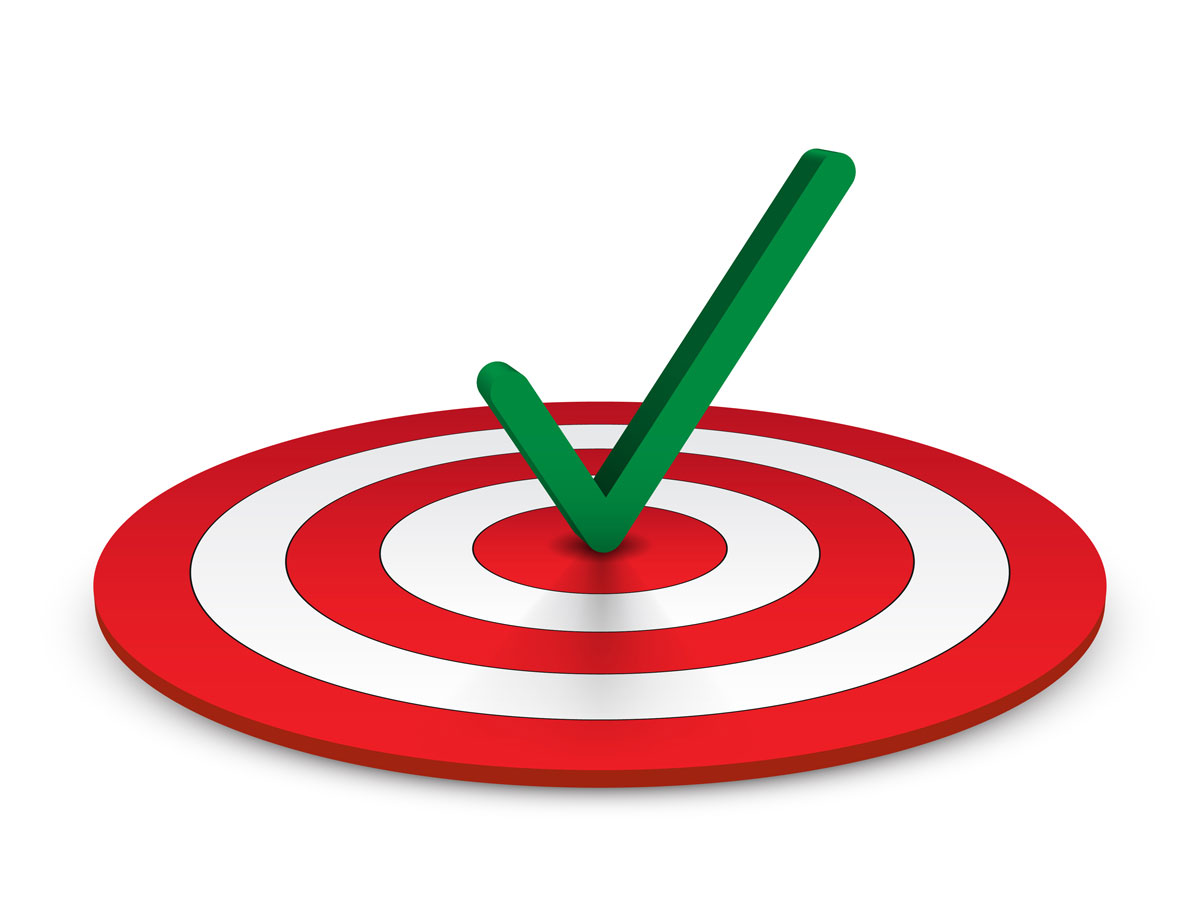 National Standards
Standard 16: Role of Government and Market Failure
There is an economic role for government in a market economy whenever the benefits of a government policy outweigh its costs. Governments often provide for national defense, address environmental concerns, define and protect property rights, and attempt to make markets more competitive. Most government policies also have direct or indirect effects on peoples’ incomes.
Essential Question
To what extent does COVID-19 pose a national security risk?
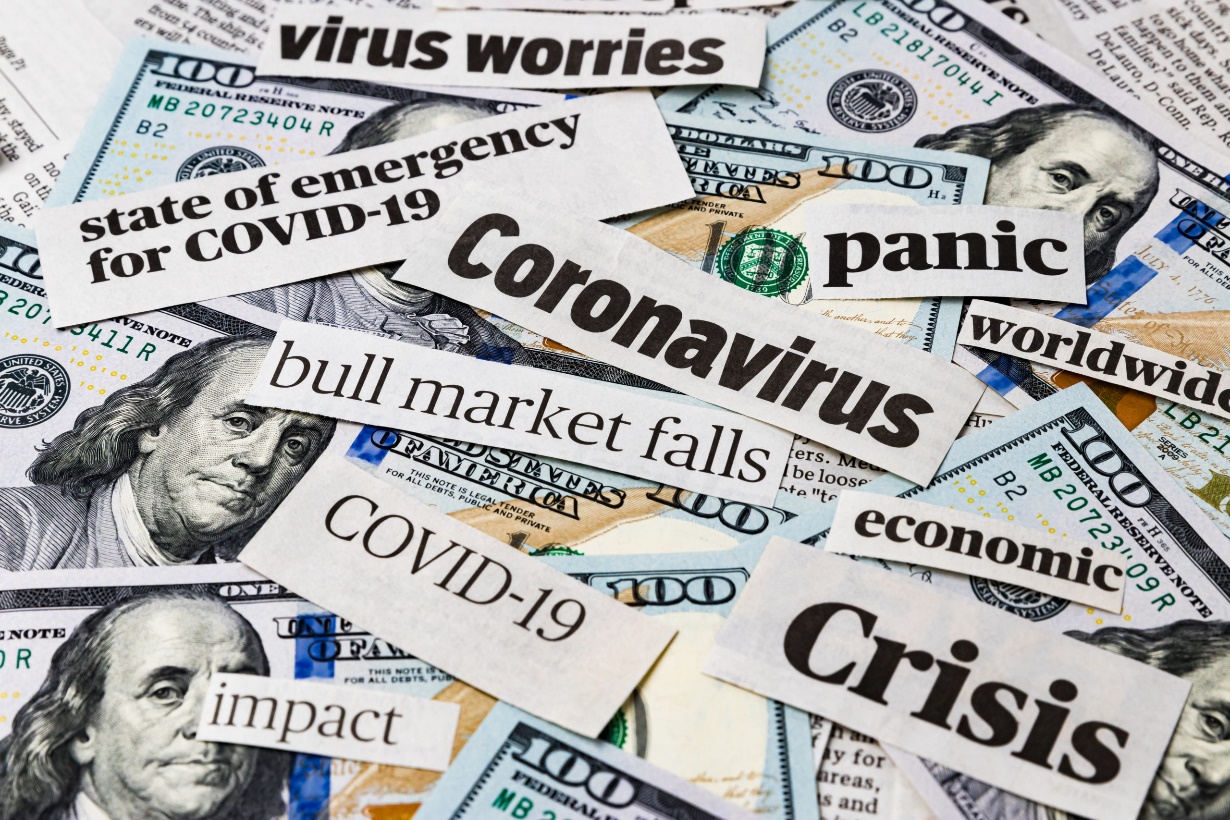 Essential Content
Cost-Benefit Analysis
Opportunity Cost
TINSTAAFL Principle
Debt vs. Deficit
Fiscal Policy
Monetary Policy
Key Terms
National Deficit
When federal expenditures exceed federal revenue for one time period
National Debt
The accumulation of all past deficits and surpluses
Tax Revenue
Income earned from taxes
9
Macroeconomic Indicators
From the CBO: 
GDP is expected to fall 40% (annualized) in the 2nd quarter and 5.6% for the year 
Unemployment projected to peak around 16% in the 3rd quarter and fall to 11.4% by year’s end 
Deficit: Prior to COVID expected $1.1 trillion, now expected to be $3.7 with stimulus
Background
New Weekly Unemployment Claims
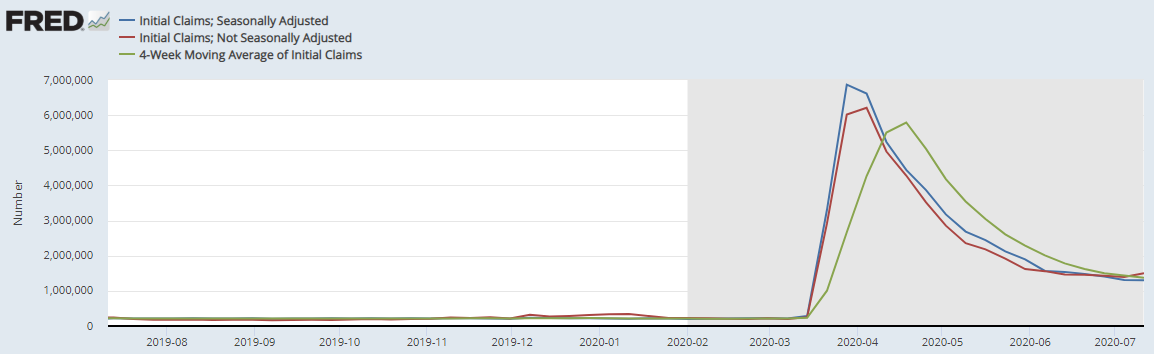 https://fred.stlouisfed.org/release?rid=180&t=initial%20claims&ob=pv&od=desc
Retail since 2015
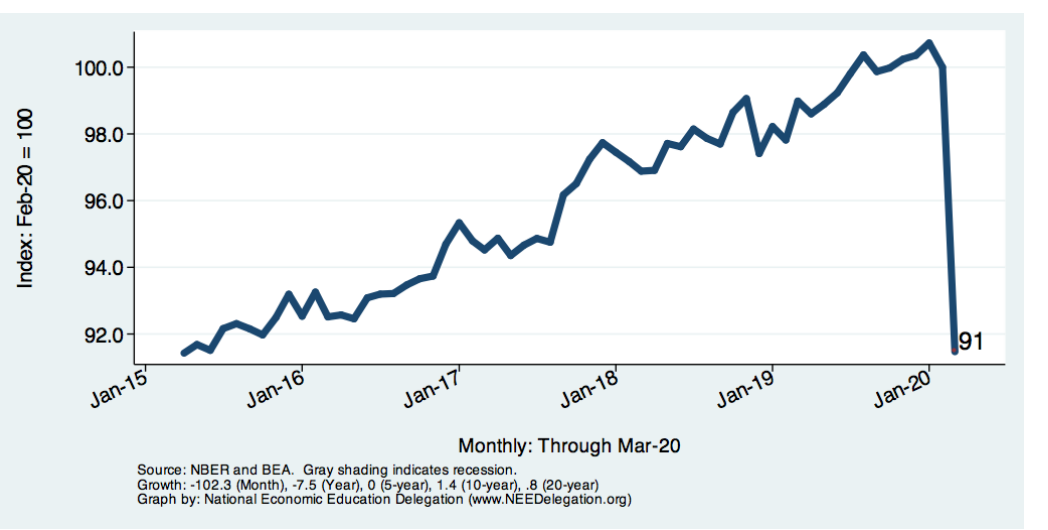 Dow Jones Industrial Average 2020
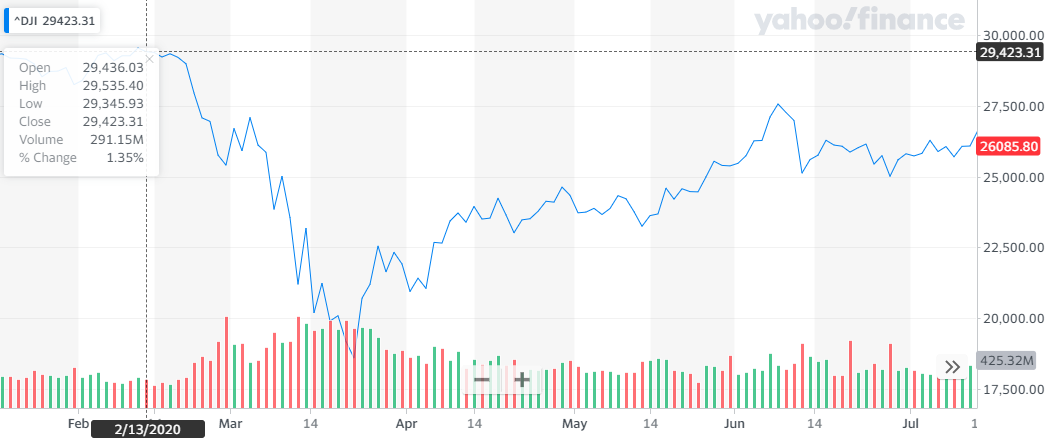 US Debt Clock
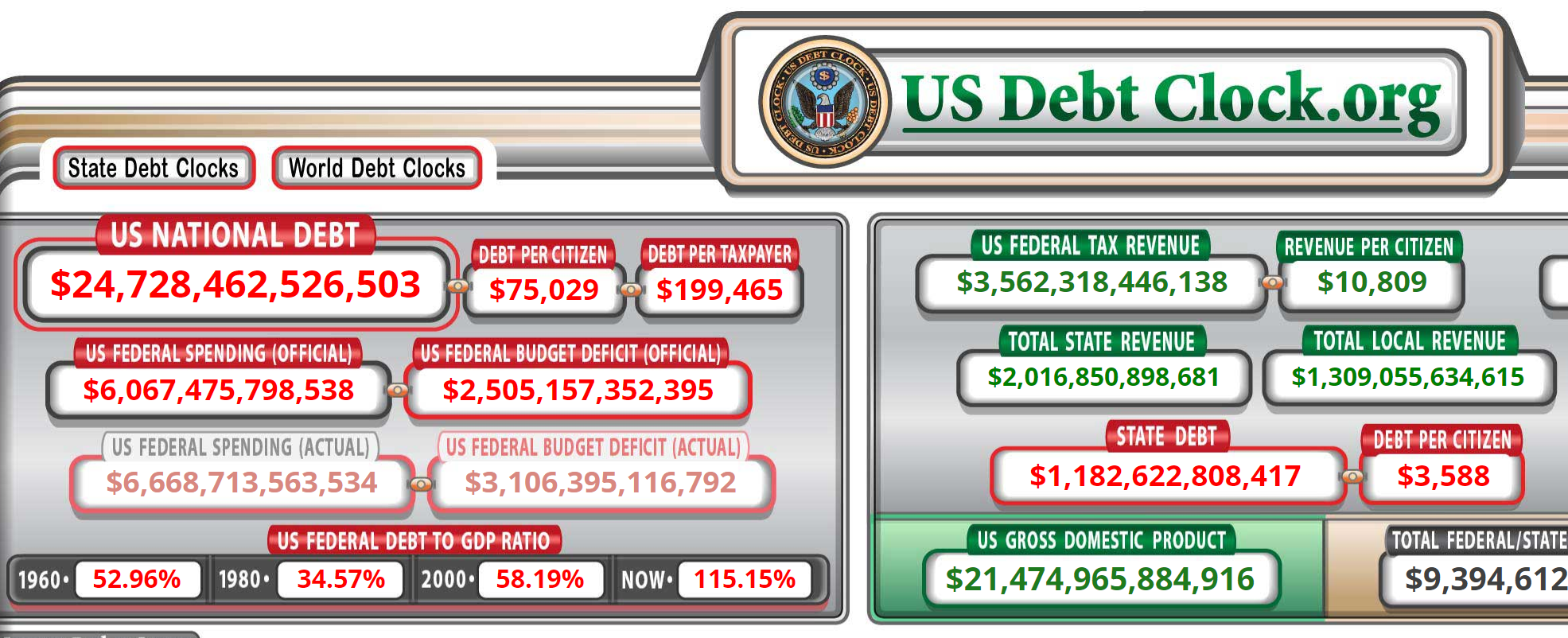 Policy Efforts During the Pandemic
Monetary
-Fed is back to zero interest rates
--Lowered reserve requirement to zero
-Discount window – 1.75% to 0.25%
Securities purchases
Social
-Social distancing
-Shutdowns of some industries
-Layoffs/furloughs
-Vulnerable populations now more vulnerable
-School closures &“re-openings”
Fiscal
-CARES Act Funding
-Healthcare support
-Taxpayer and business support
-FMLA
16
Cost-Benefit Analysis
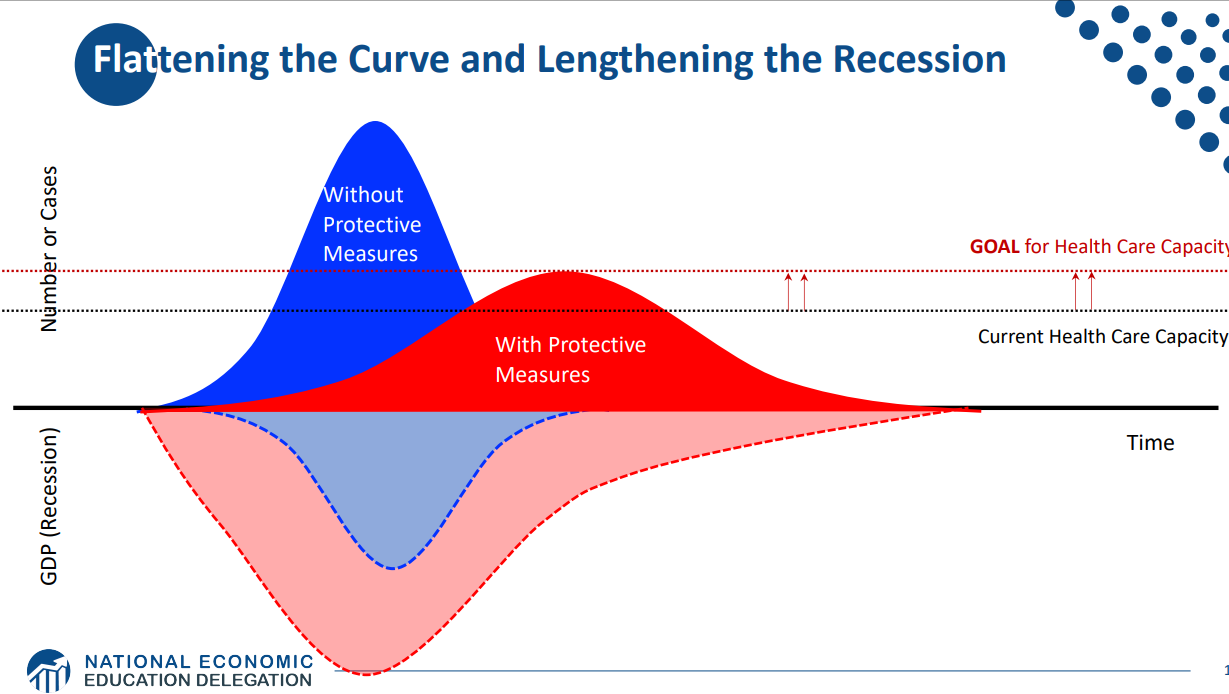 Phase I: HR6074 R&D, Public Health, Medical Supplies, etc
Phase IIIa: CARES HHLD Payments, Support for Small & Medium Firms, Unemployment Insurance Aid to States
Fiscal Policy Timeline
March 6
March 18
March 14
July 31
April 24
Phase II: Family First Paid Sick Leave, Family Medical Leave, COVID-19 Testing, Unemployment Expansion
Phase IIIb (More Support for Small Firms, COVID-19 Testing, Hospital Support
$600 federal unemployment bonus set to expire
18
Fiscal Policy Timeline
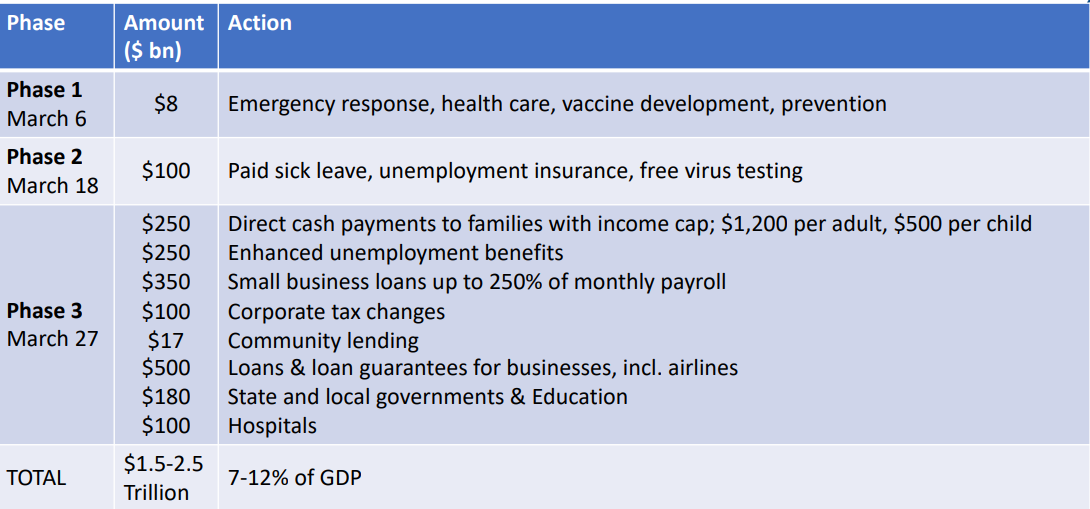 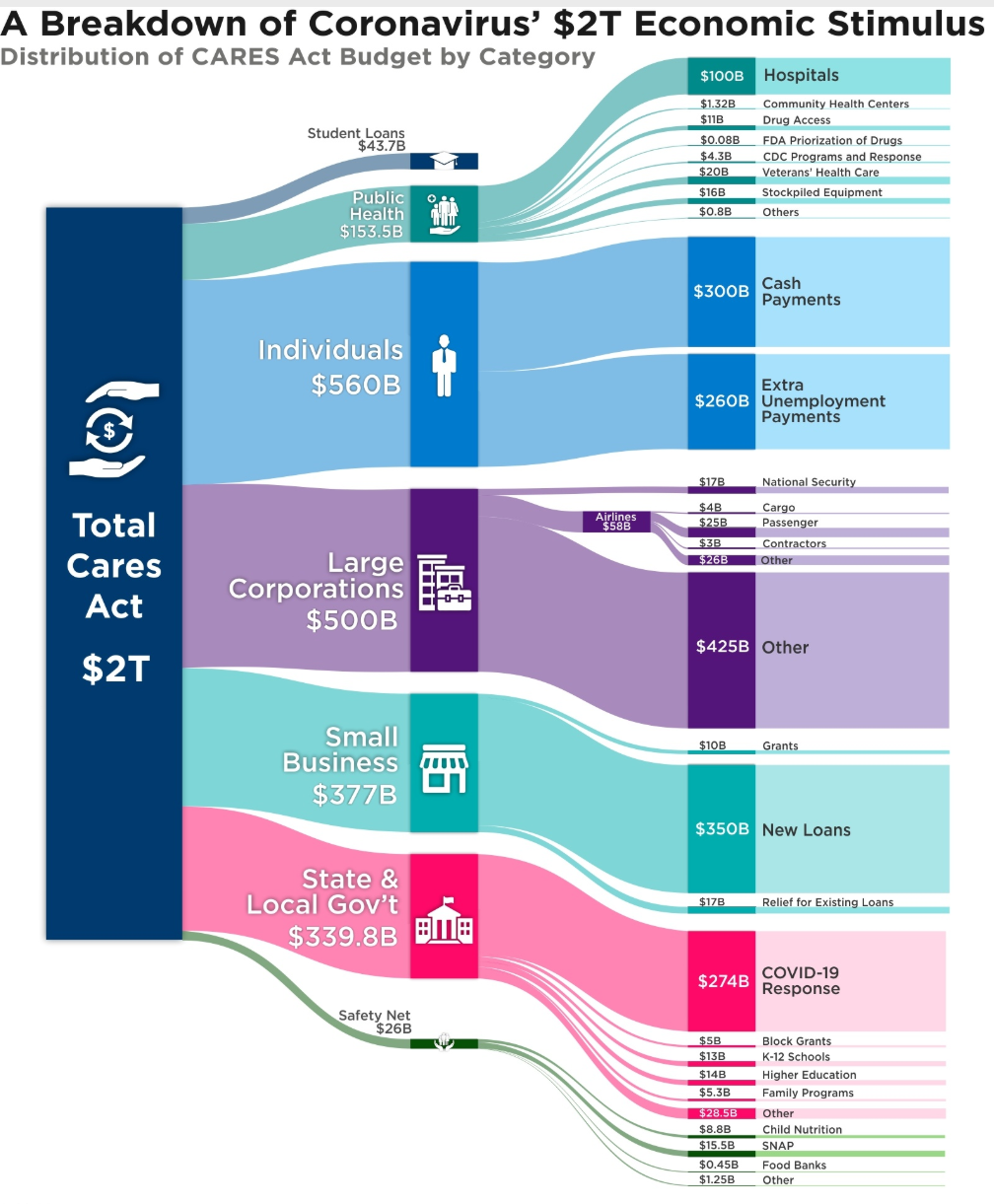 How do we pay for this?
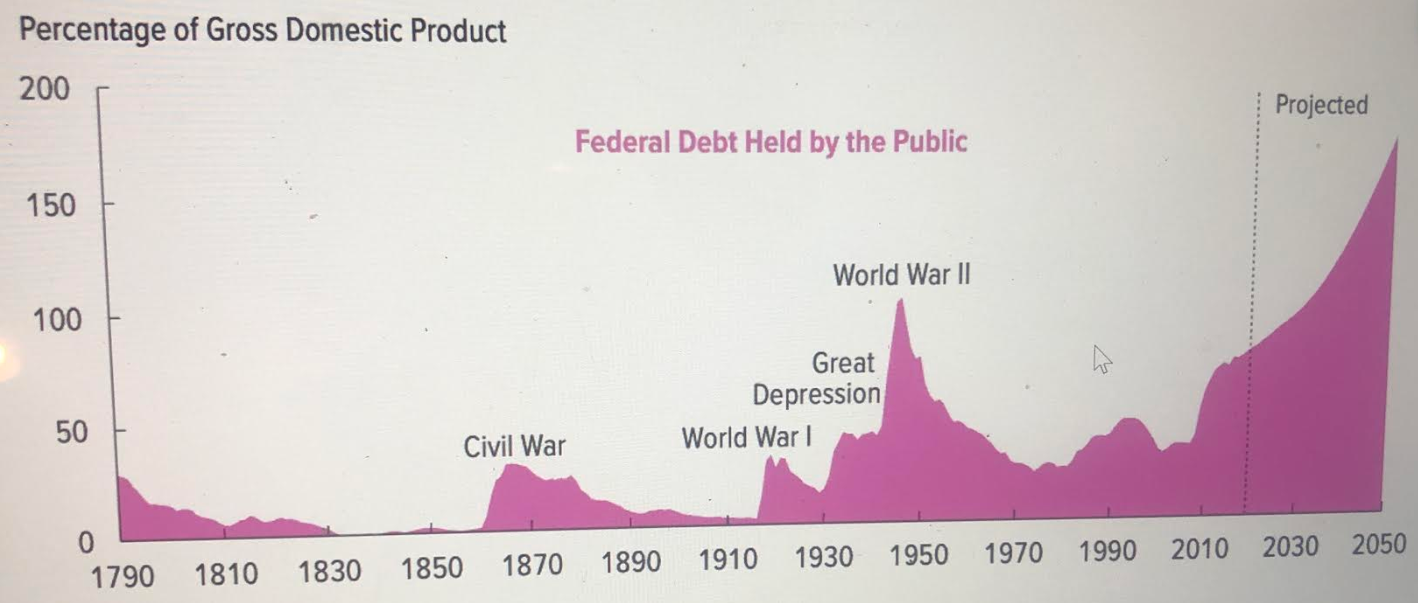 Show me the money!
Problems?
Must be paid in the future. Opportunity cost – future investment, spending, saving etc
Higher interest payments
May lead to large tax hikes and spending cuts 
Greater risk of fiscal crisis.
Decreased ability to respond to problems.
Slower economic growth
Federal government can either print money or issue debt (U.S. treasuries)
Projected debt-to-GDP ratio will reach 135% this year.
Article Analysis
https://www.usatoday.com/in-depth/news/2020/05/08/national-debt-how-much-could-coronavirus-cost-america/3051559001/ 
Key Takeaways
How might the government’s fiscal response to COVID-19 look?
Political Cartoon Analysis
As you view the political cartoons, consider:
What is the author’s message?
What are the potential outcomes of the Coronavirus pandemic, as they relate to fiscal policy?
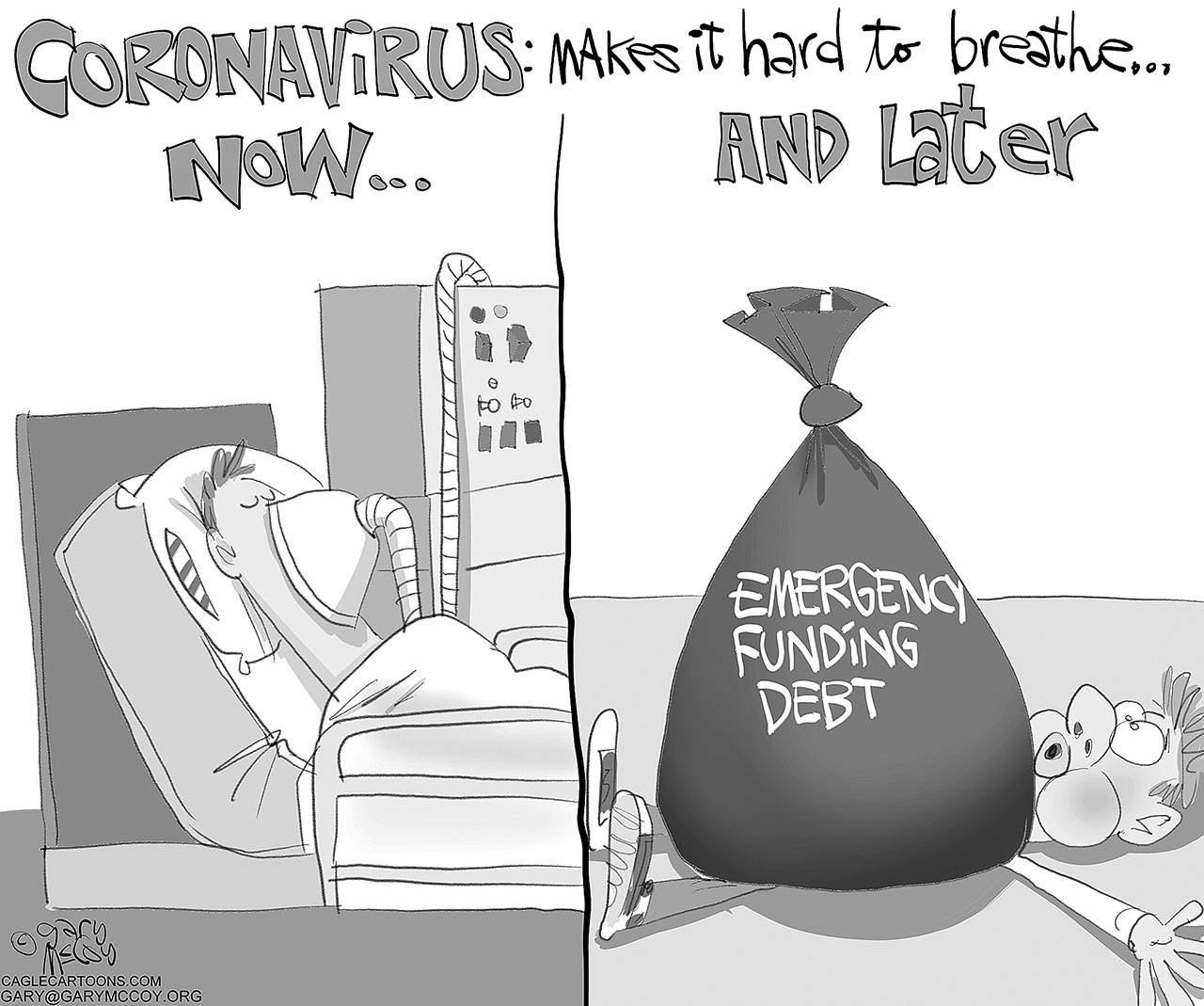 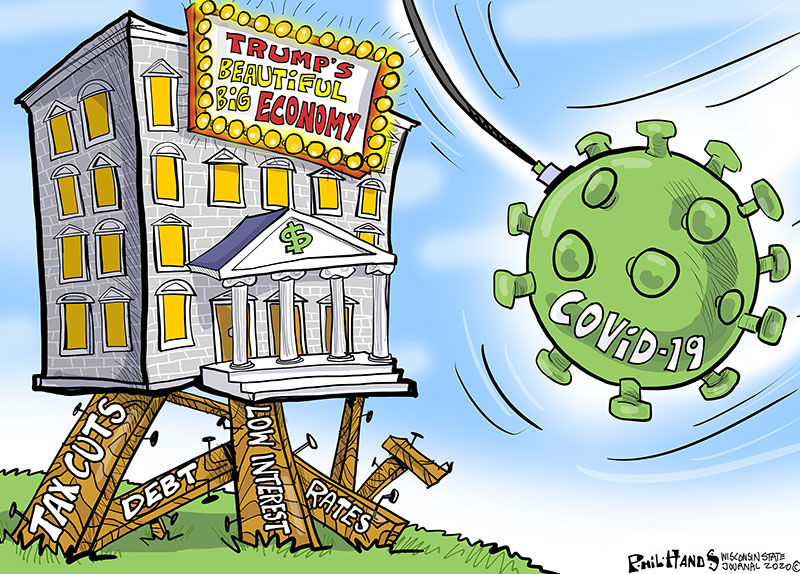 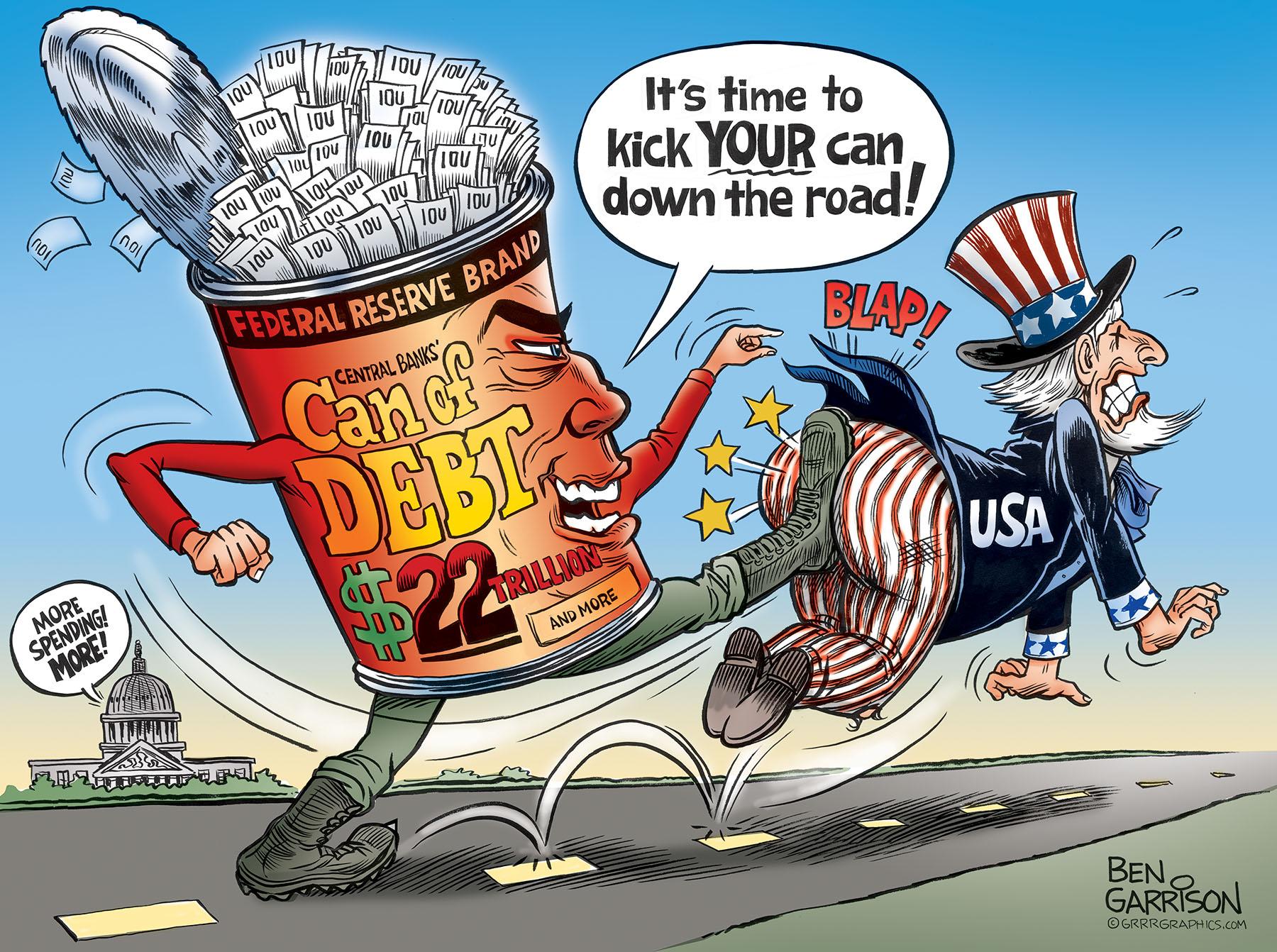 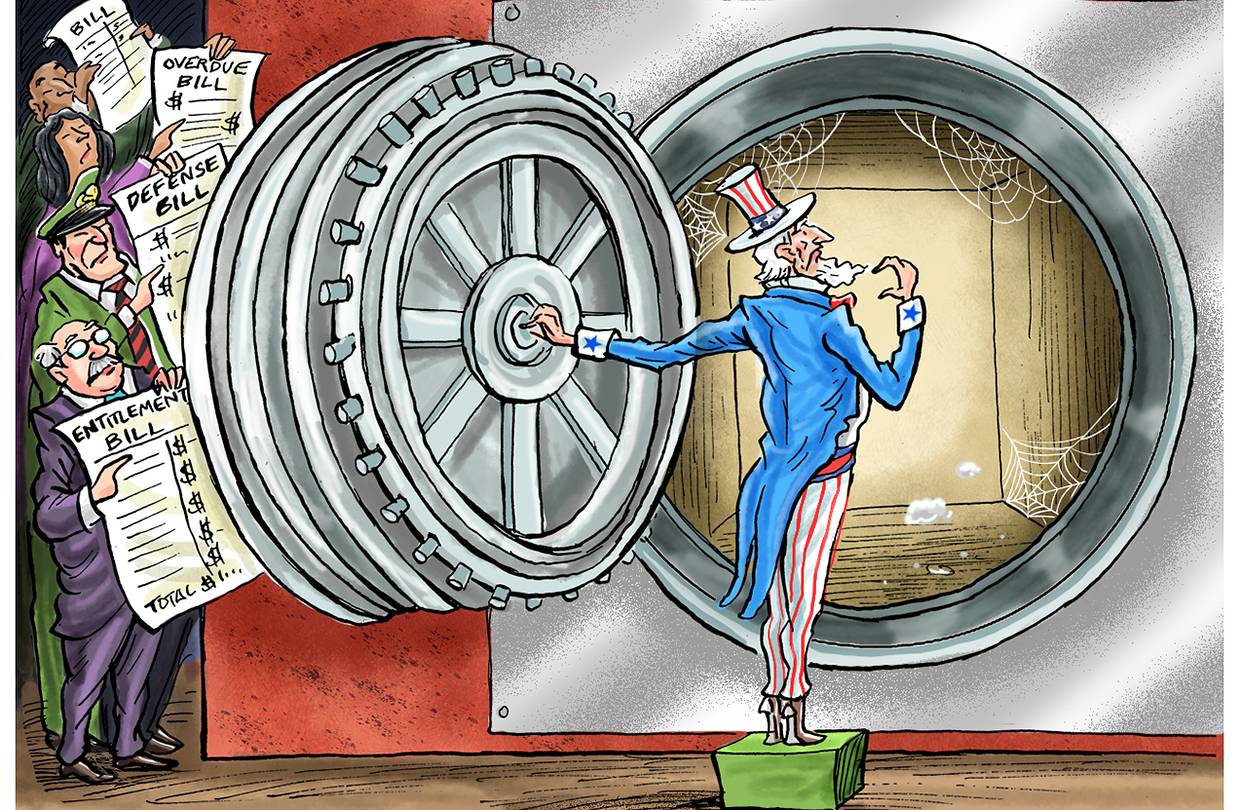 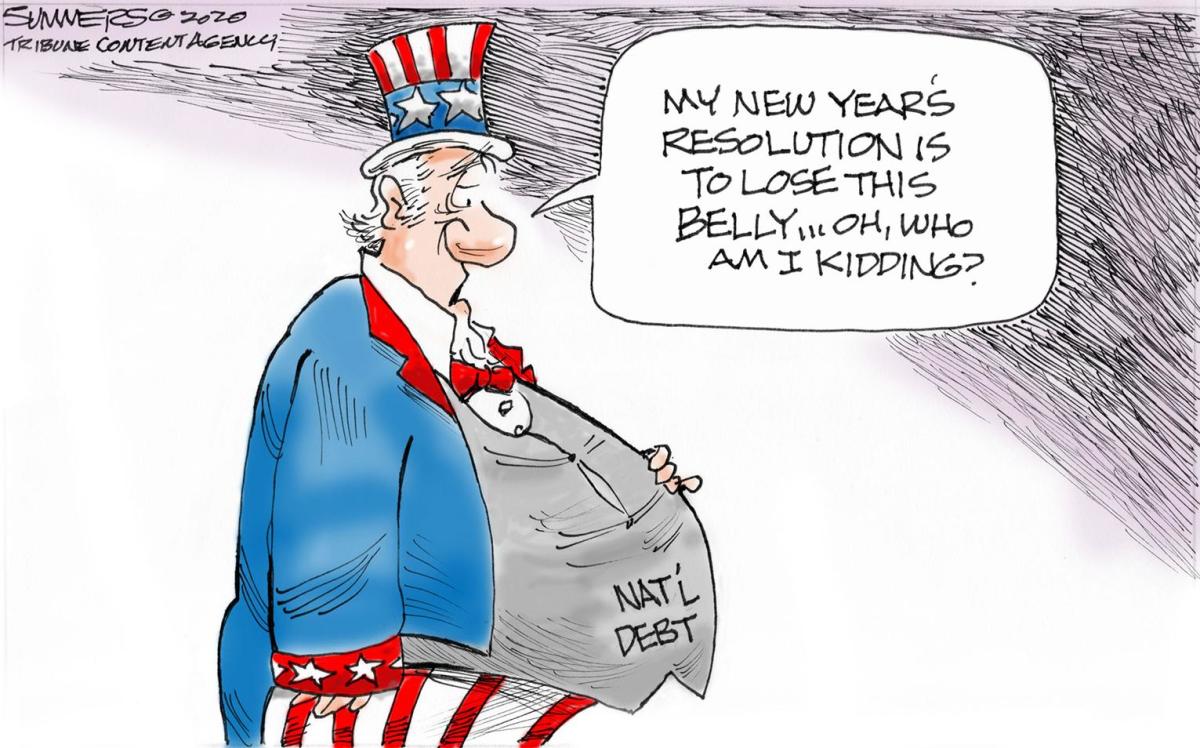 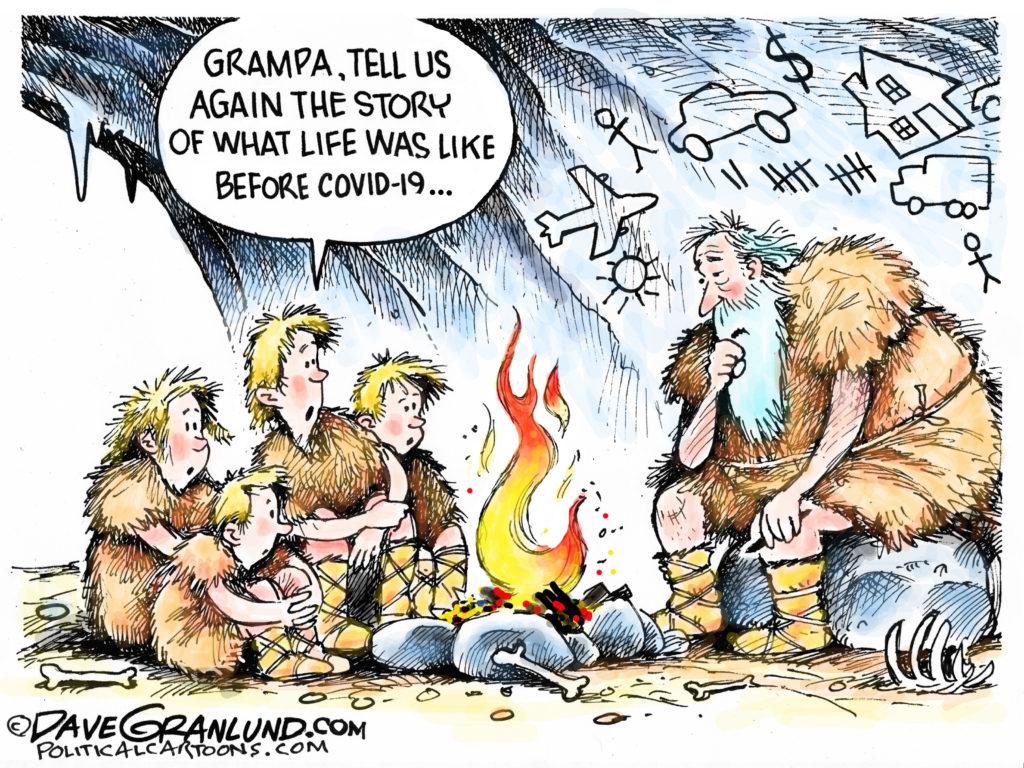 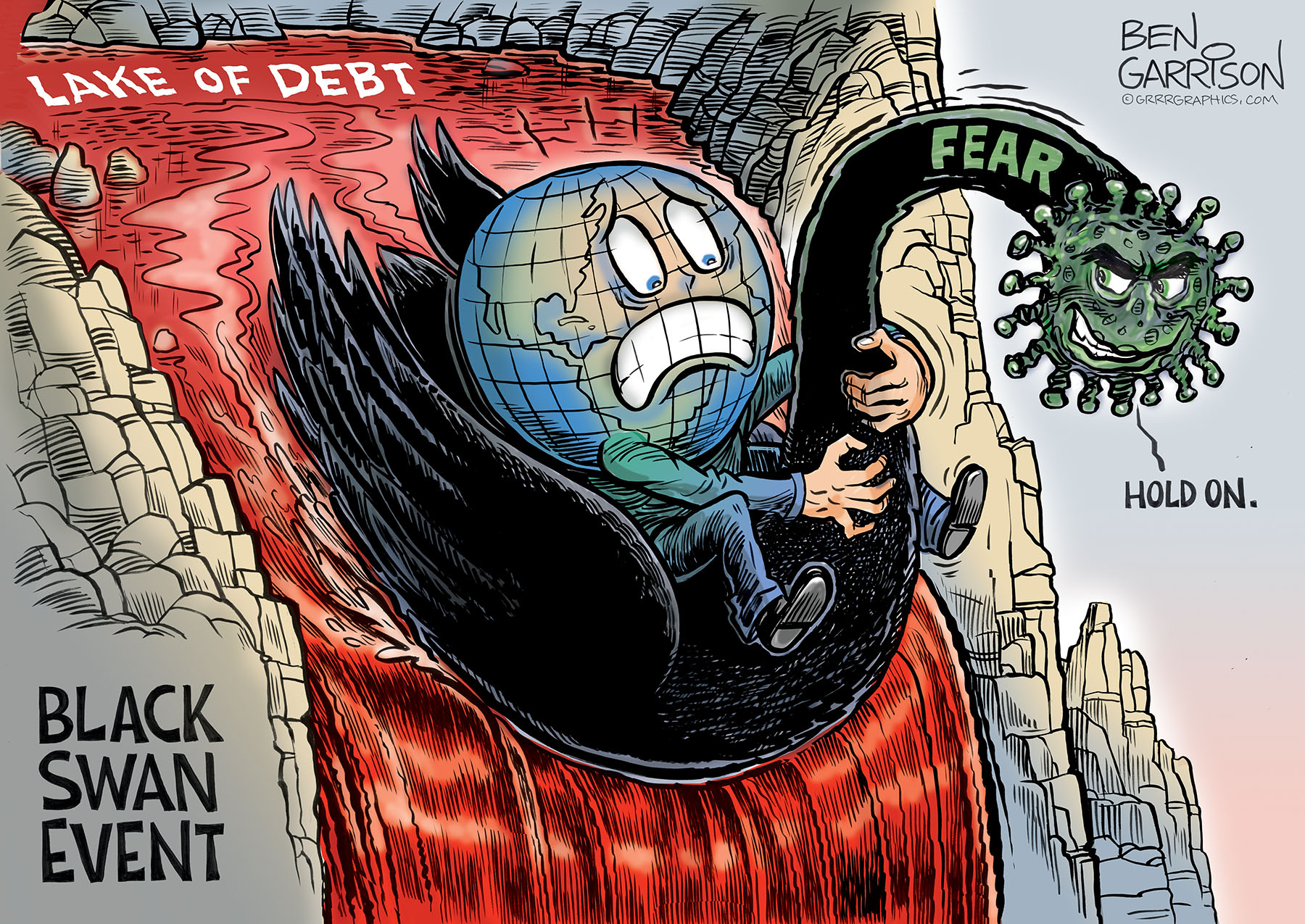 Thoughts of leading economists…
Costs are enormous, but we are doing the right thing!
Bipartisan support 
Fiscal policy concerns: 
Are direct cash payments making it into the hands of those most in need?
Payments to large corporations
Technical issues with PPP
Enough for medical care?
Capacity to borrow – treasury bonds attractive
Final Thoughts
In such a polarized country, why has there been bipartisan support of stimulus packages to support the economy at this time?
What are the potential costs and benefits associated with increasing the debt?
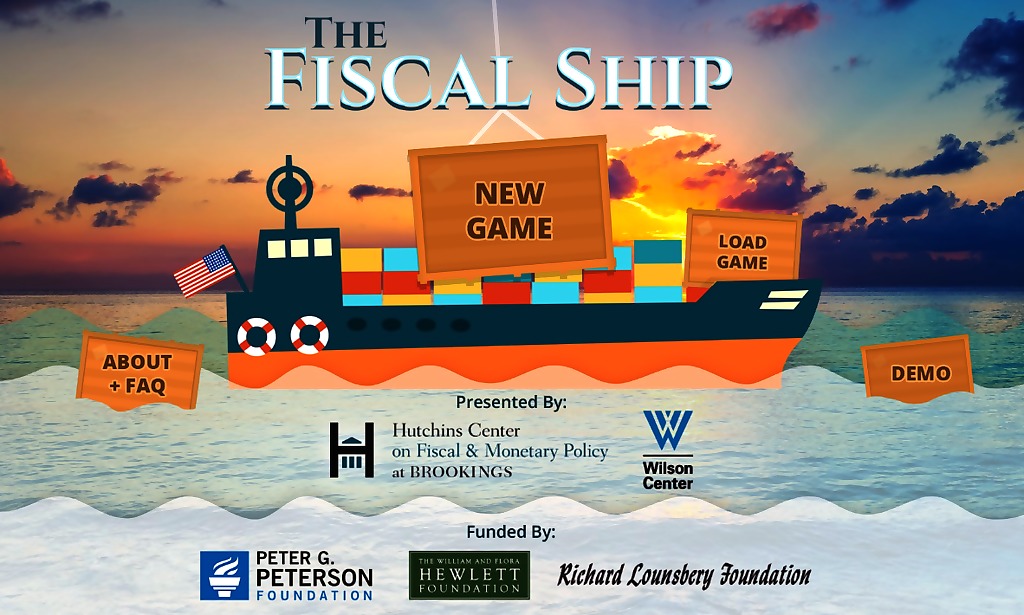 CEE Affiliates
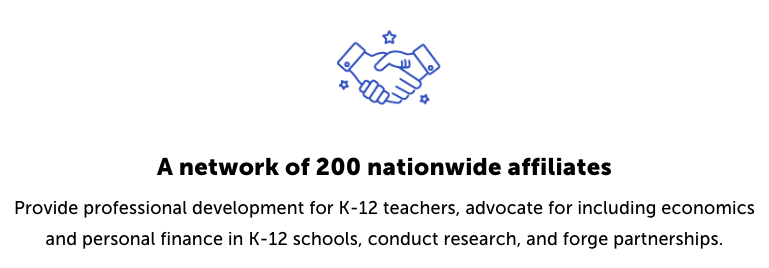 https://www.councilforeconed.org/resources/local-affiliates/
Thank You to Our Sponsors!
Covid-19 and the National DebtPresented by Amanda StiglbauerBlythewood High School, Blythewood, SCJune 21, 2020Amanda.Stiglbauer@moore.sc.edu